Definice hmoty
Vzorem (pravzory, pralátka…)
Identifikací (redukce na známou vlastnost)
Gnoseologicky
Hmota
Hmota jako substance


Hmota jako obecný pojem 
Obecné vlastnosti
Trvání a změna (stálost a pohyb)
Diskrétnost a spojitost
Prostor a čas
Hmota
Formální stránka definice
Hmota je objektivní realita…
Objektivní realita je hmota (hmotná)
Hmota
Objektivní realita
Gnoseologický paradox I
„Vše je materiální“
„Materiální je zdrojem počitků“

Nelze současně hovořit o věcech a o poznání věcí 
 Ontologie vs. gnoseologie
Gnoseologický paradox II
Seznam lidí, seznam aut, seznam  domů 
Seznam seznamů

Množina množin, které nezahrnují sebe sama
Je svým prvkem?
Ano  Ne
Ne  Ano
Hmota a pojmy příbuzné
Látka
Hmotnost
Energie

Antihmota
Hmota jako zástupný pojem
Příbuzné pojmy
Příroda
Svět
Vesmír
Příbuzné pojmy
Příroda
Svět
Vesmír
Příbuzné pojmy
Příroda
Svět
Vesmír
Příbuzné pojmy
Příroda
Svět
Vesmír
Vesmír
Rozměry
Obsah
Tvar
Rozměry vesmíru
Od malého statického vesmíru (Aristoteles)
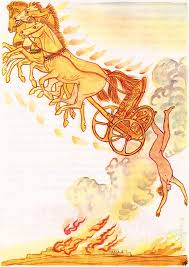 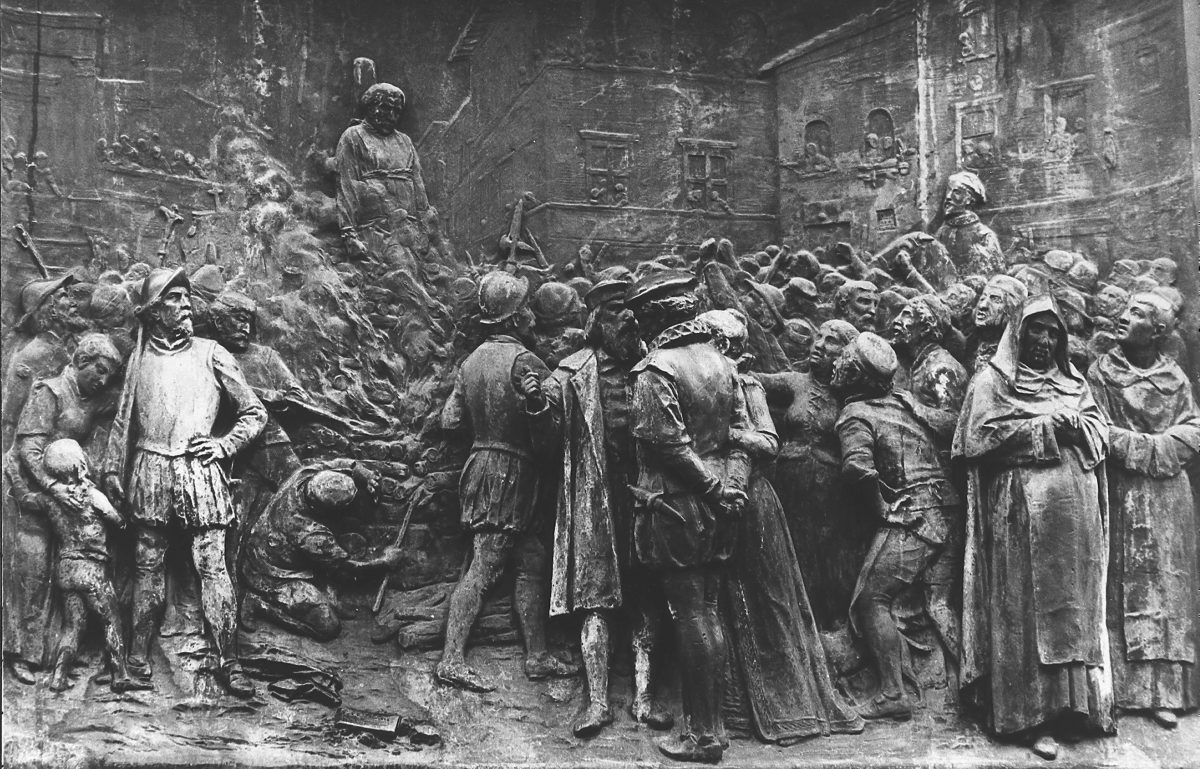 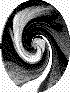 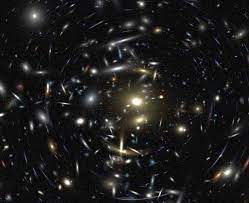 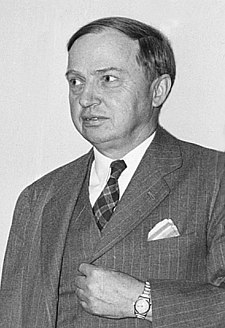 Harlow Shapley
Jacobus Kapteyn
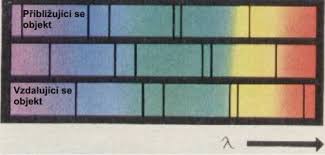 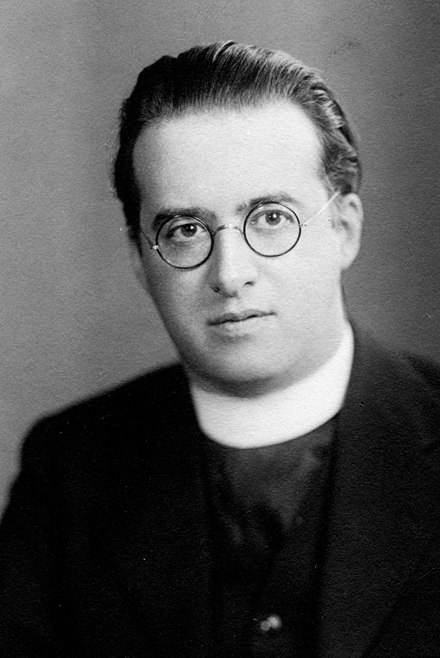 Edwin Hubble
Georges Lemaître
…
…
…
Po (ne)konečný dynamický vesmír
Obsah
Éter
Substance
Tělesa
Hmota
Chemické prvky (jejich zastoupení)
H – 75 %
He – 23 %
Ostatní – 2 %
Obsah
Tvar
Plocha 
Koule 
Zakřivený prostor (konečnost – nekonečnost)
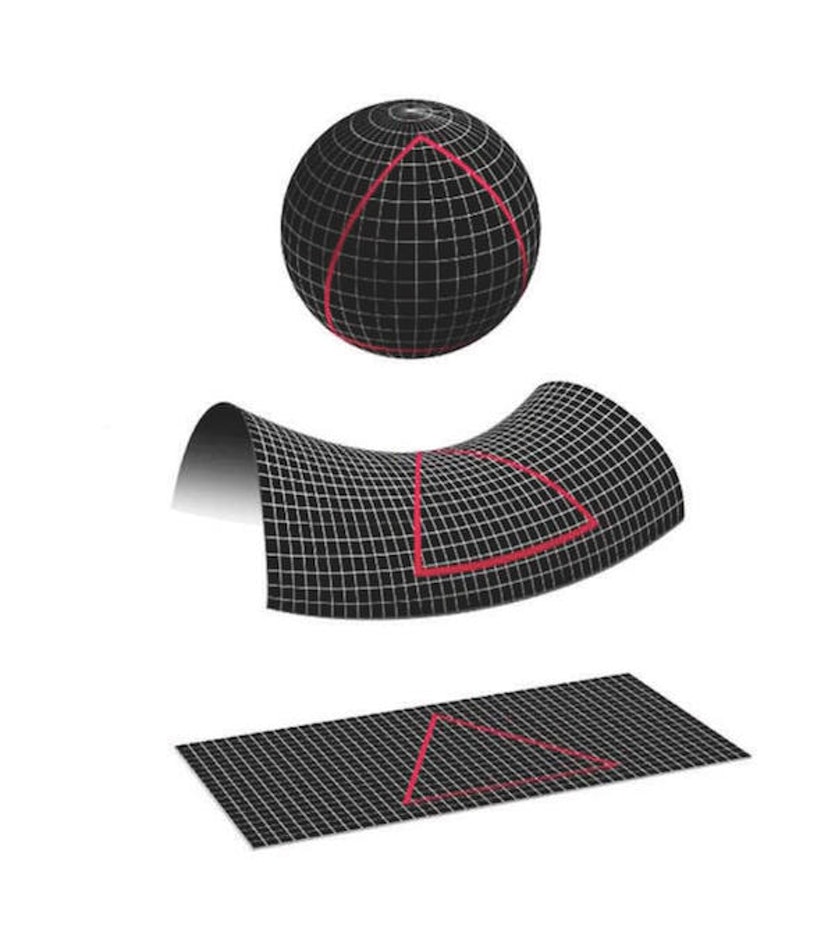 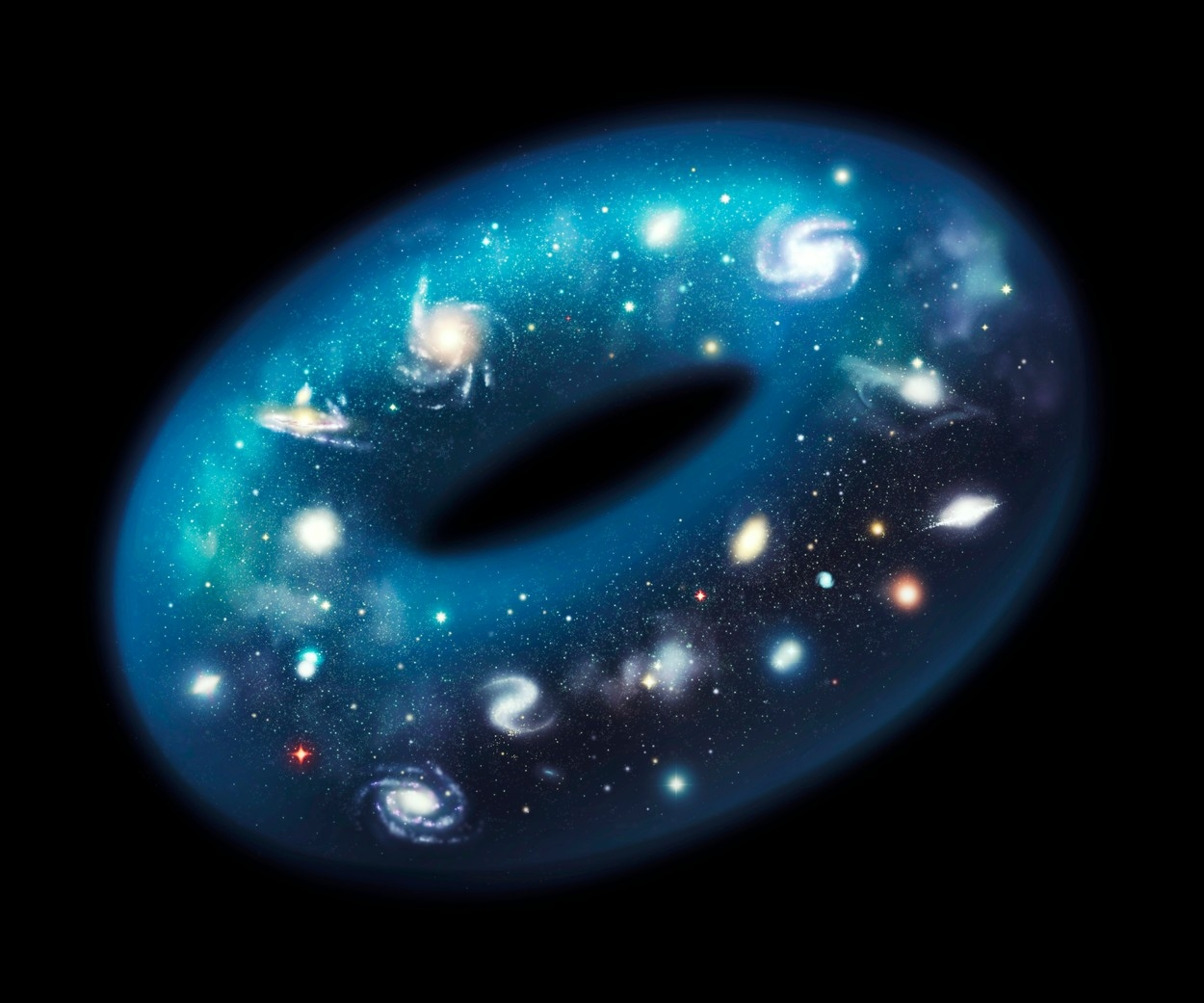 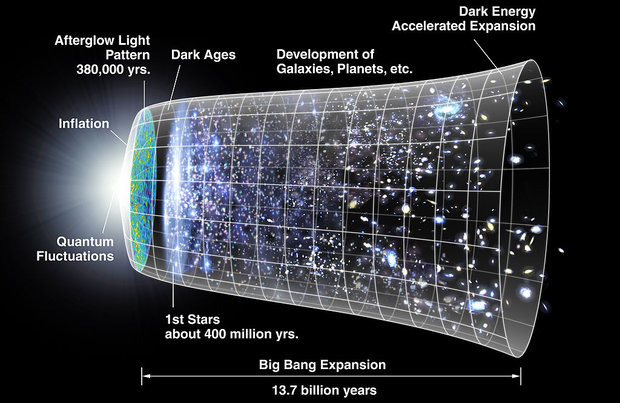